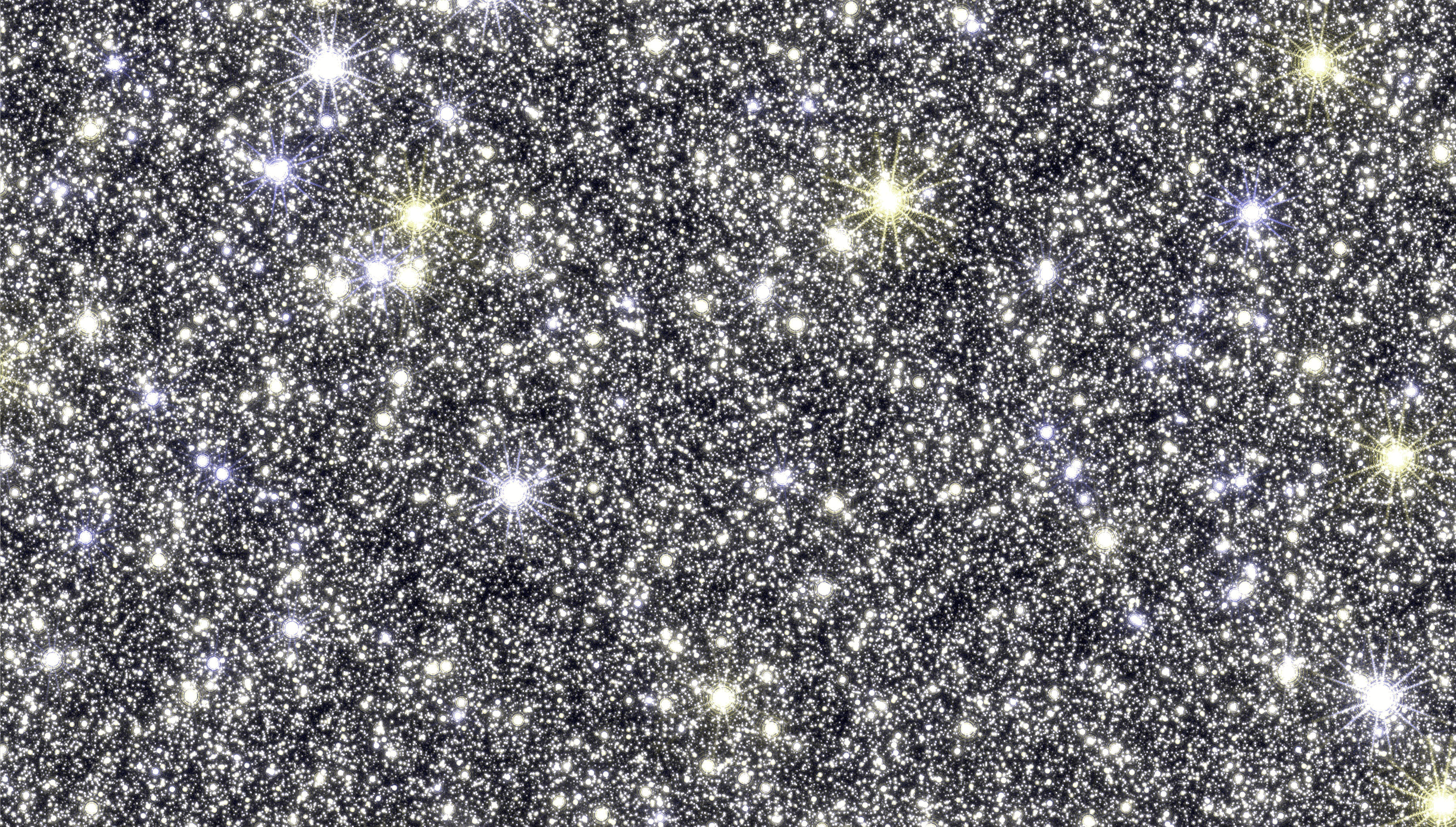 Updates on The Expected Yield Estimates of Bound Planets for Roman
Farzaneh Zohrabi
Emerson Gehr
Matthew Penny
Challenging theory with Roman
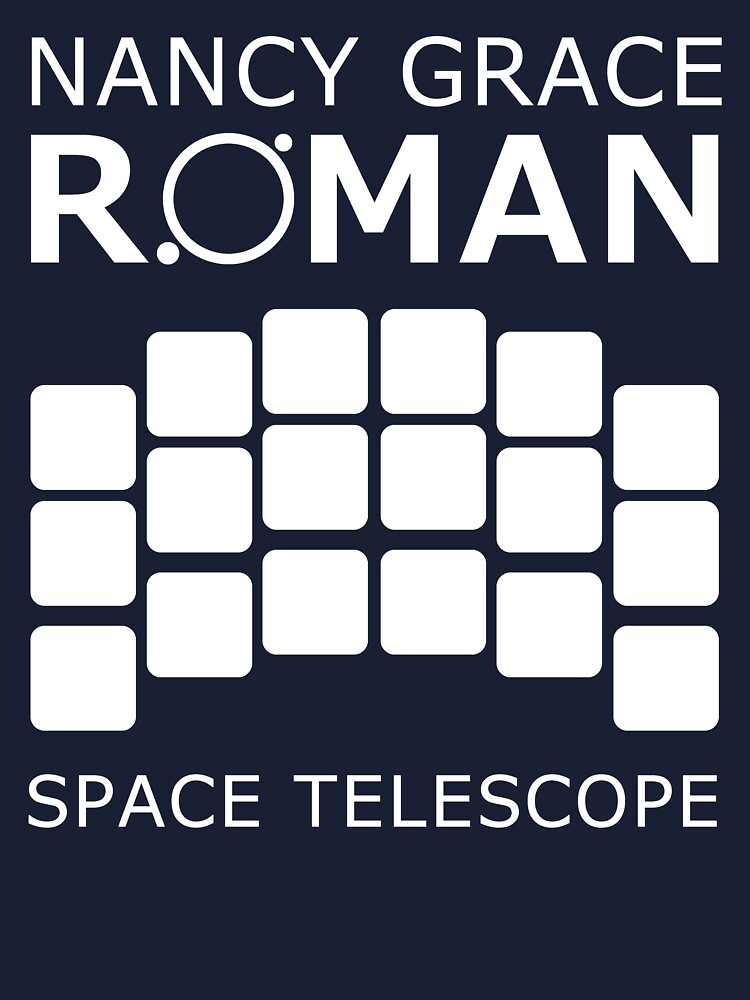 Caltech - July2024
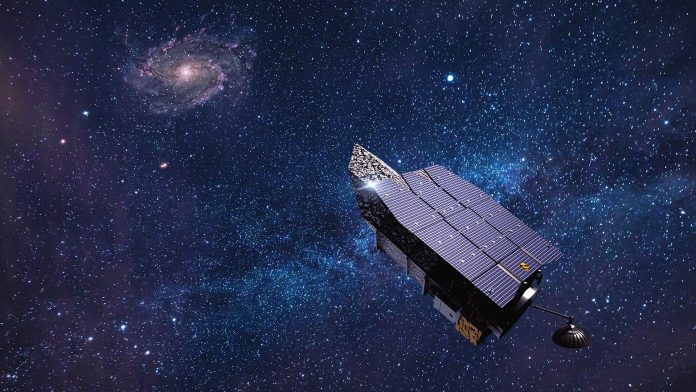 Roman Science Requirement for host stars
RST shall be capable of determining the masses of, and distances to, host stars of 40% of the detected planets with a precision of 20% or better.
40% of
HOW TO ACHIEVE THE Roman Science Requirement for host stars ?
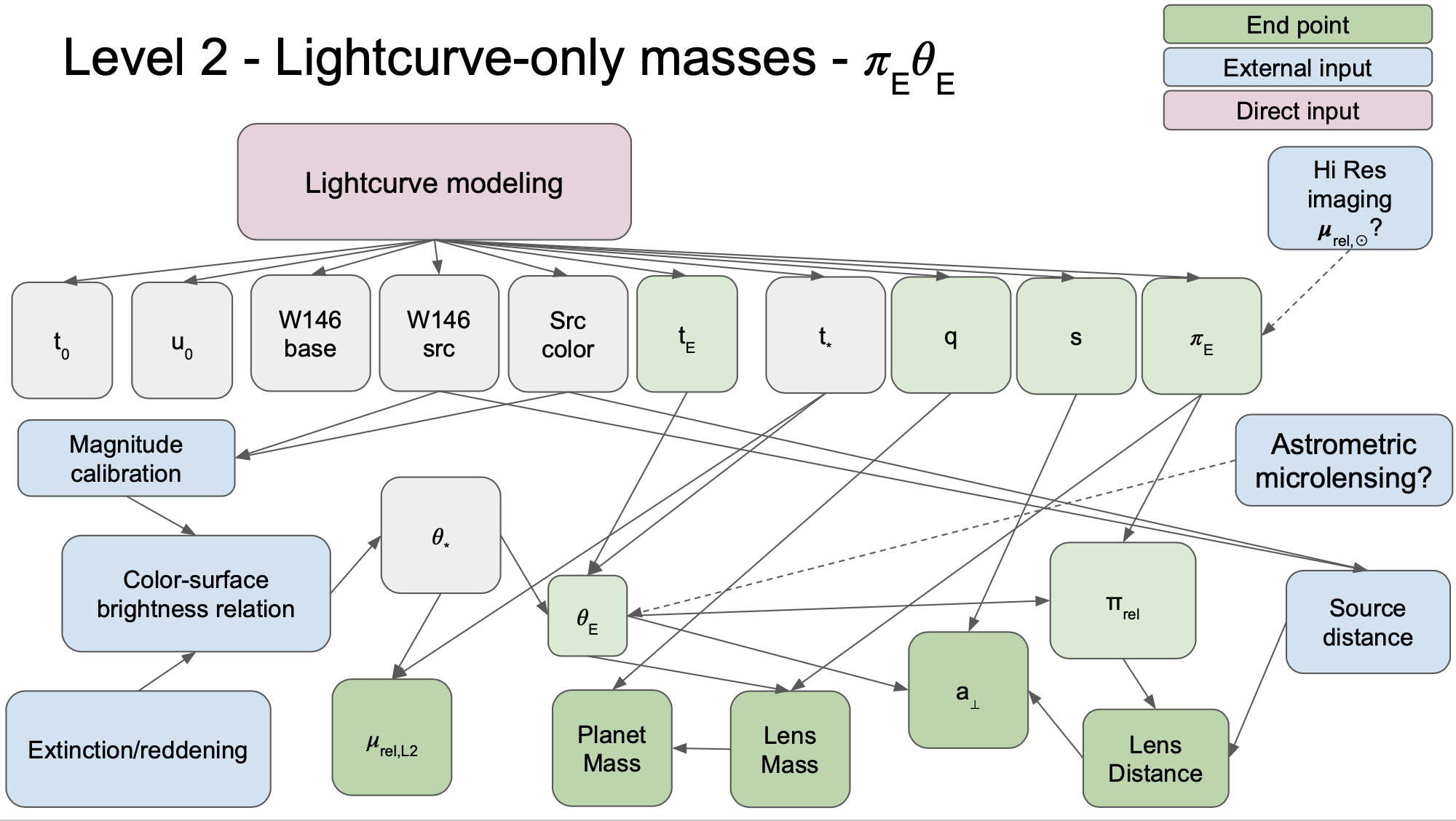 Color-Surface Brightness Relation
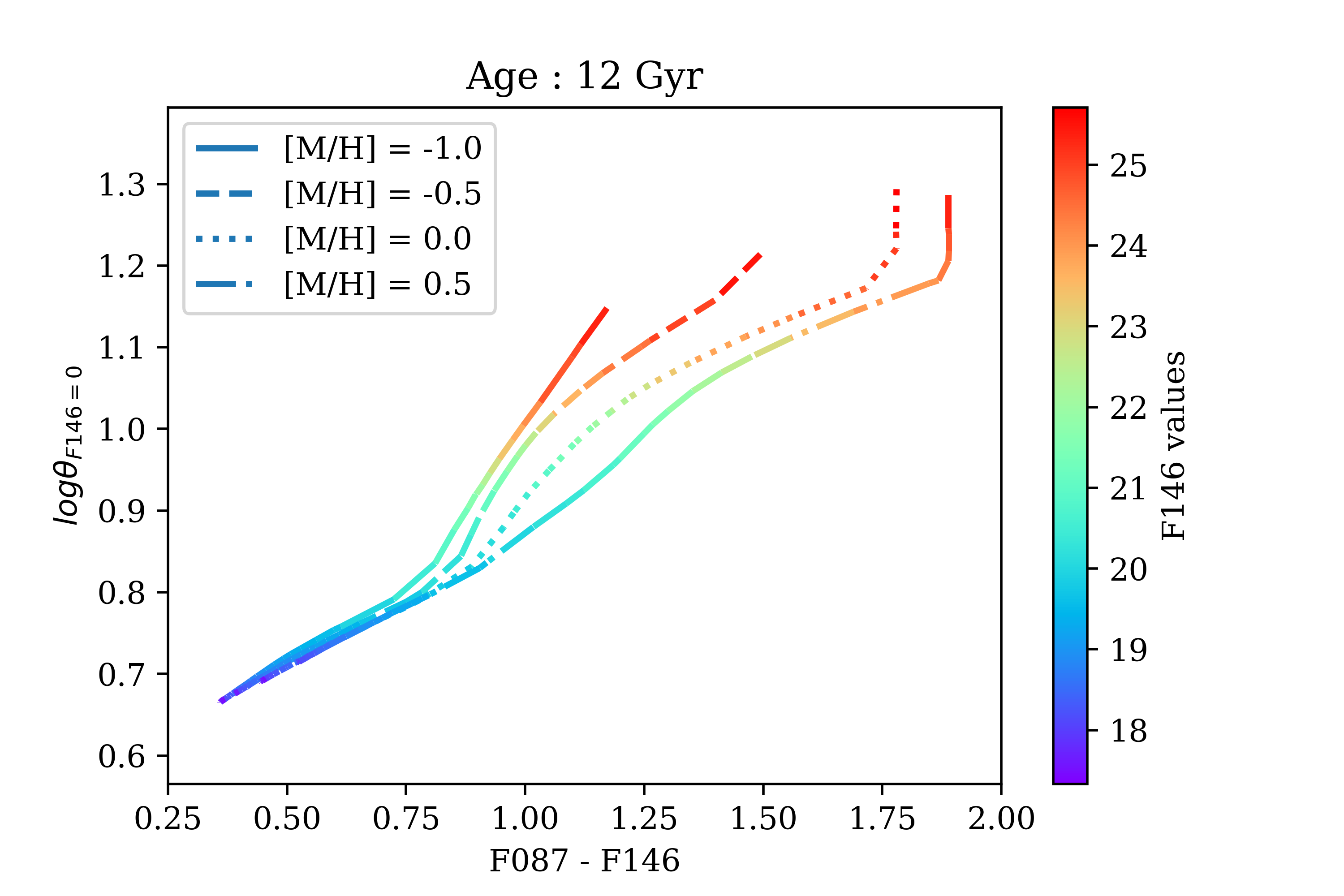 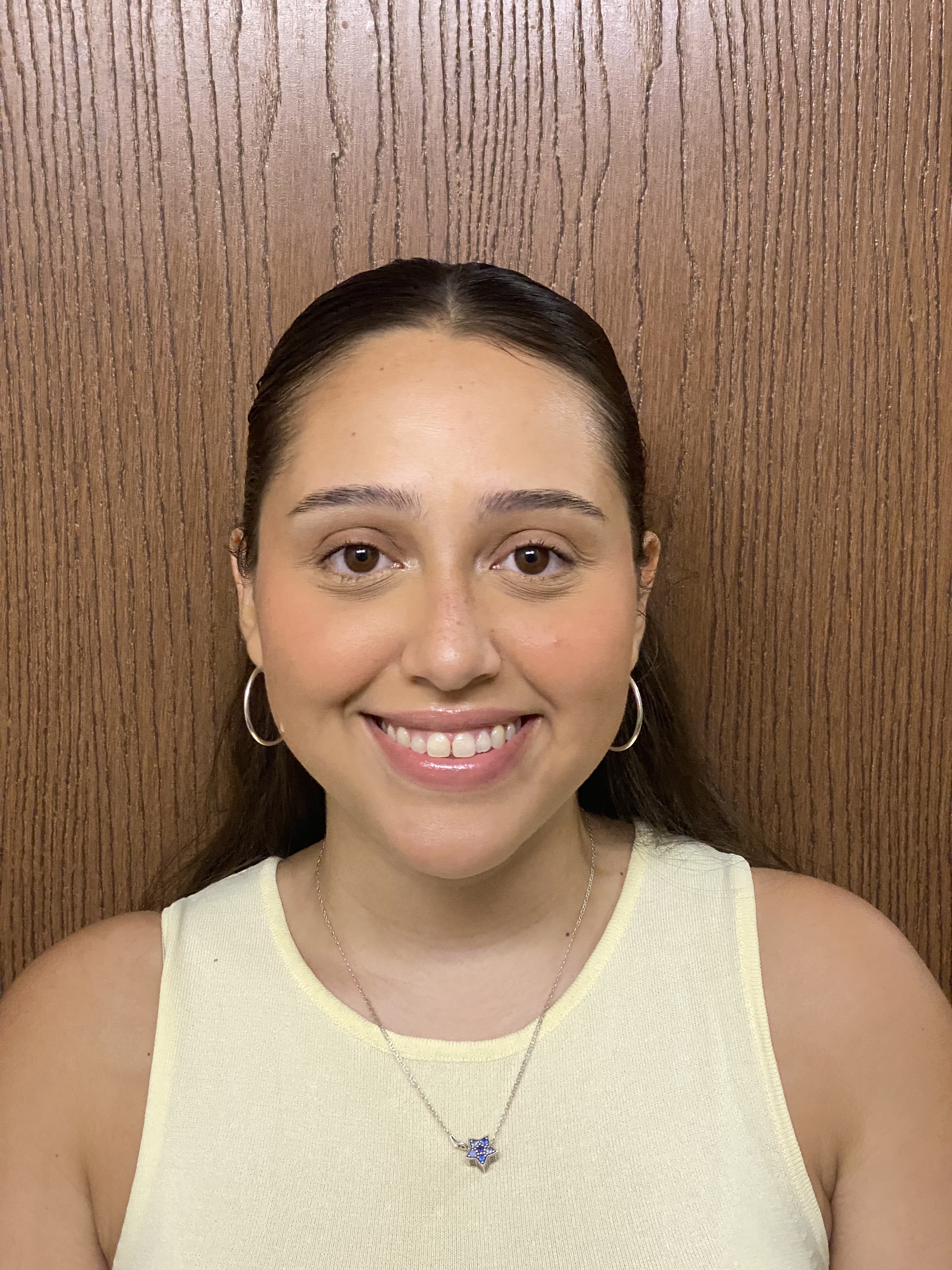 Credit: Emelly Tiburcio, Tabetha Boyajian, LSU.
[Speaker Notes: These plots illustrate the surface brightness relations that would be observed by the Nancy Grace Roman Space Telescope. We used the PARSEC tool to generate isochrones for stars aged between 1 Gyr and 12 Gyr, with metallicities from -1.0 to 0.5, simulating stars found in the galactic bulge. Each plot depicts different color combinations on the x-axis and the logarithm of angular diameters on the y-axis, assuming an anchor value of zero. For instance, if F146 is the anchor, the logarithm of the angular diameter is calculated by logθ_(F146=0) = logθ_obs + (0.2 × F146), where θ_obs is derived from the luminosity and temperature provided by PARSEC. The plots are color-coded by F146 magnitudes in the bulge, calculated as F146 + 5 log(8000) – 5. The majority of planet detections will occur within the F146 range of 20 to 24. To avoid overcrowding and to clearly differentiate between dashed and solid lines, only the 12 Gyr data is displayed.]
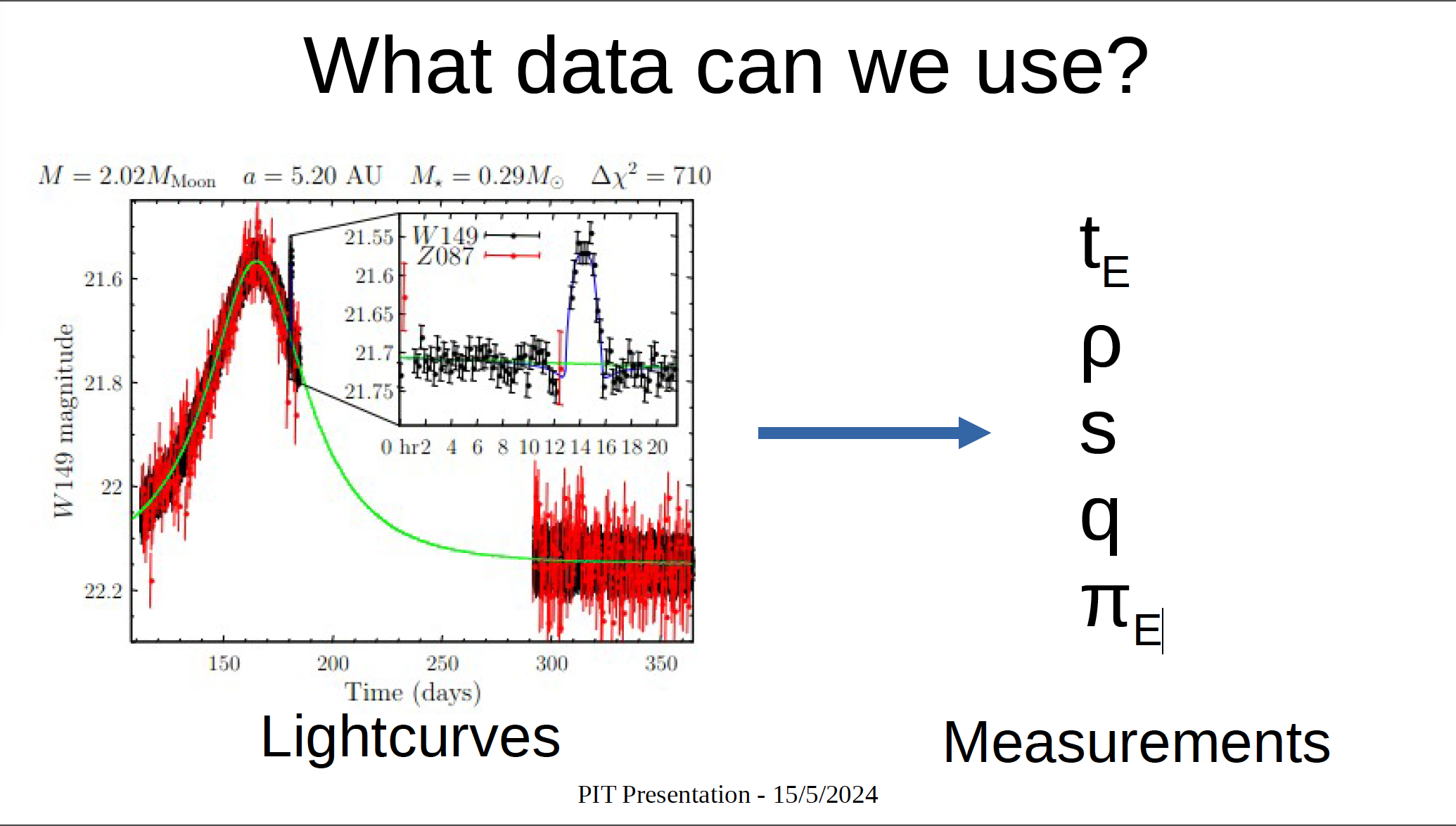 pyLIMASS
Credit: Etienne Bachelet, Markus Hundertmark and Sebastiano Calchi Novati
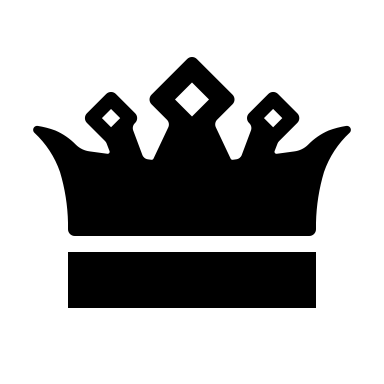 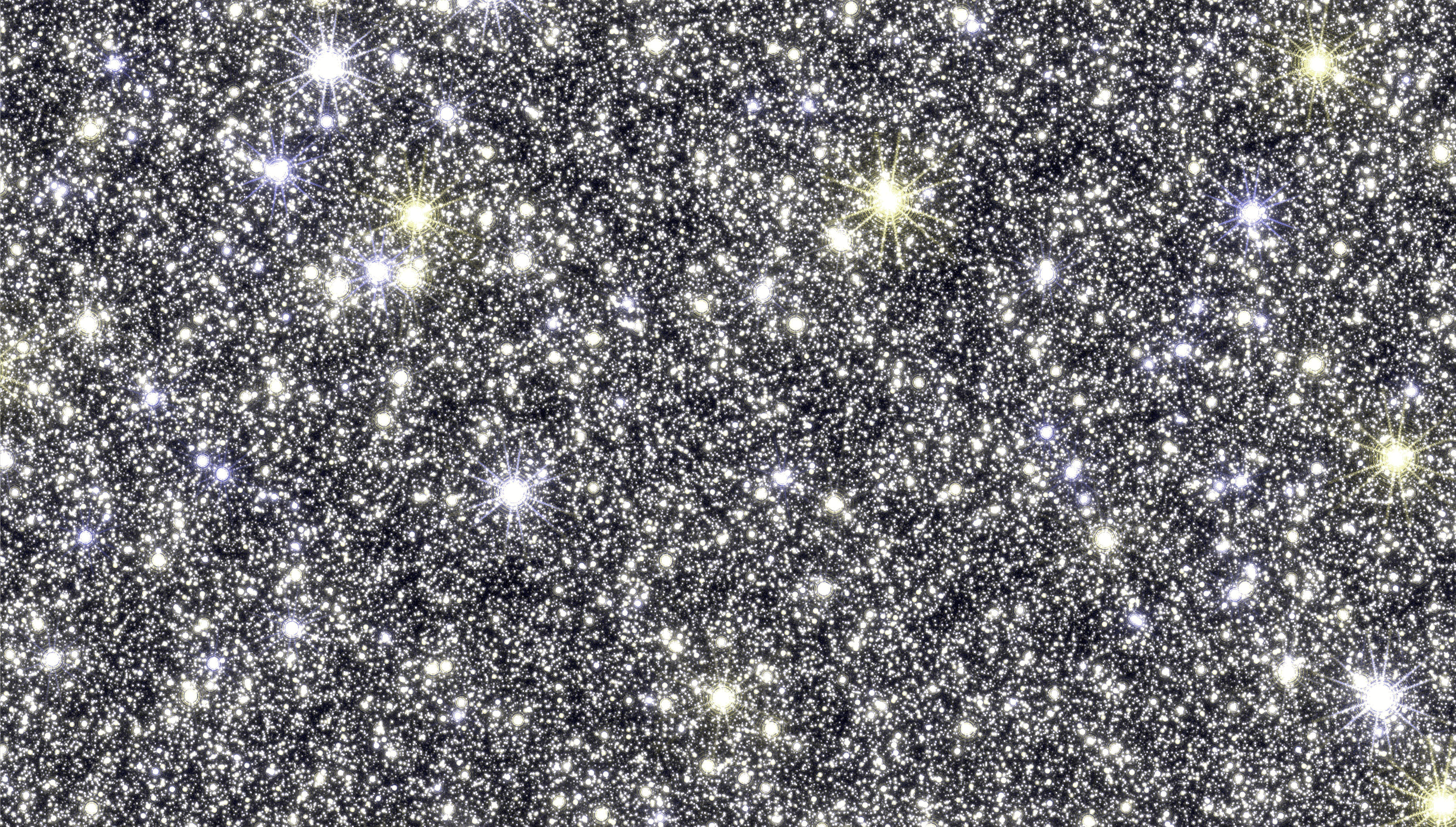 GULLS Simulation
Galactic Model
Fisher Matrices
SynthPop
Parallax
Binary lenses
Filters
Limb Darkening
W149
Z087
[Speaker Notes: We extend the gulls simulation from Roman survey to compute Fisher matrix estimates of the planet parameter uncertainties obtainable with Roman observations of individual microlensing events.]
Fisher Uncertainties Distributions
[Speaker Notes: The Fisher information is a measure of the amount of information an observation of a random variable carries about a parameter according to a probability function that relates them.]
Fisher Uncertainties Distributions
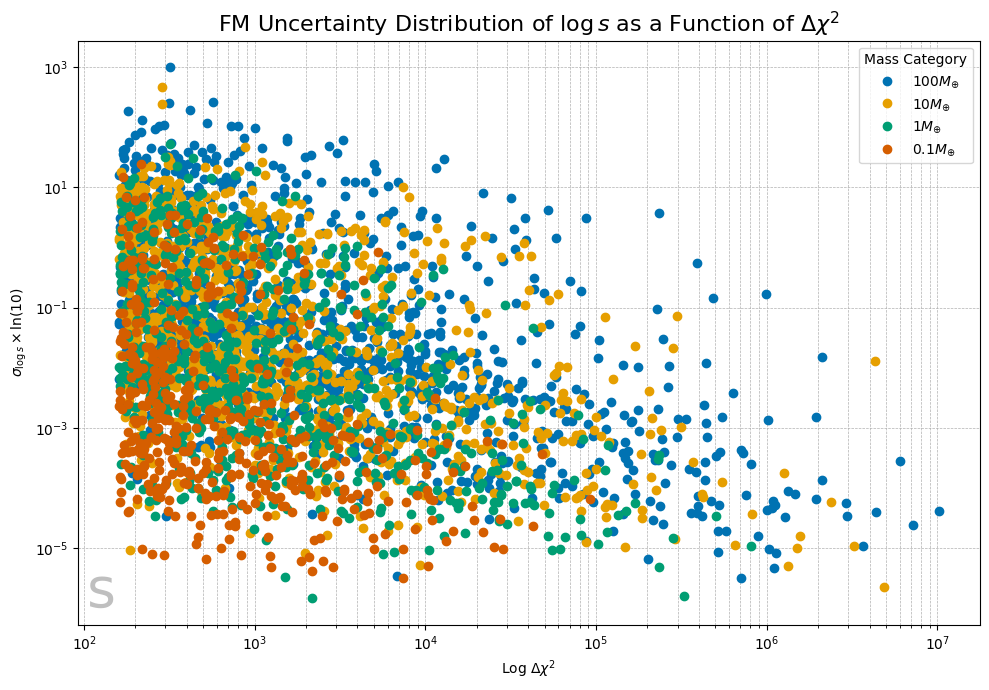 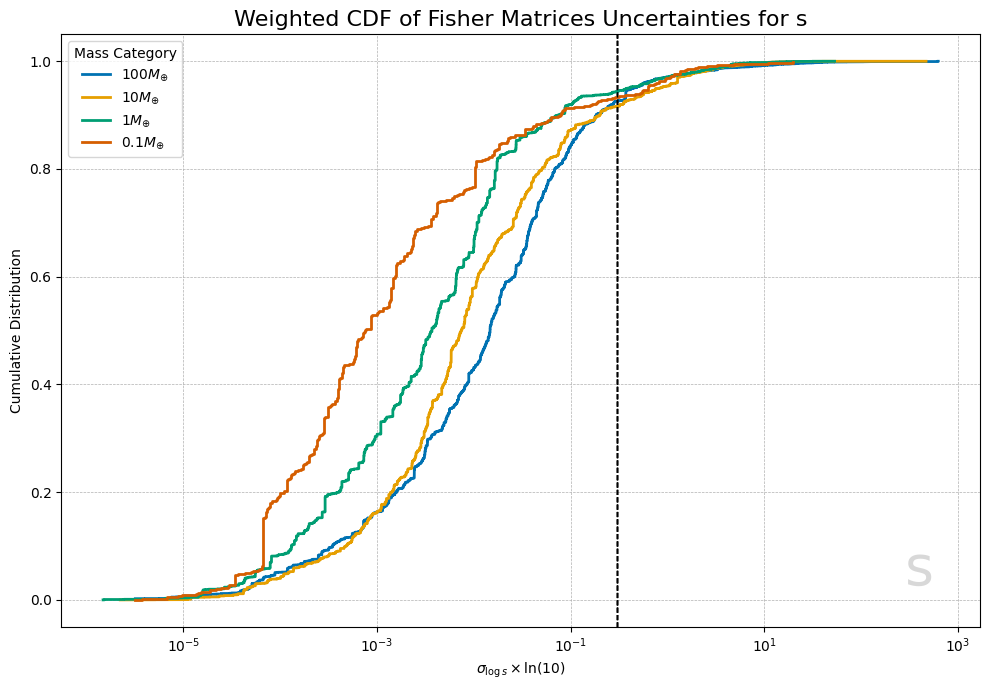 Fisher Uncertainties Distributions
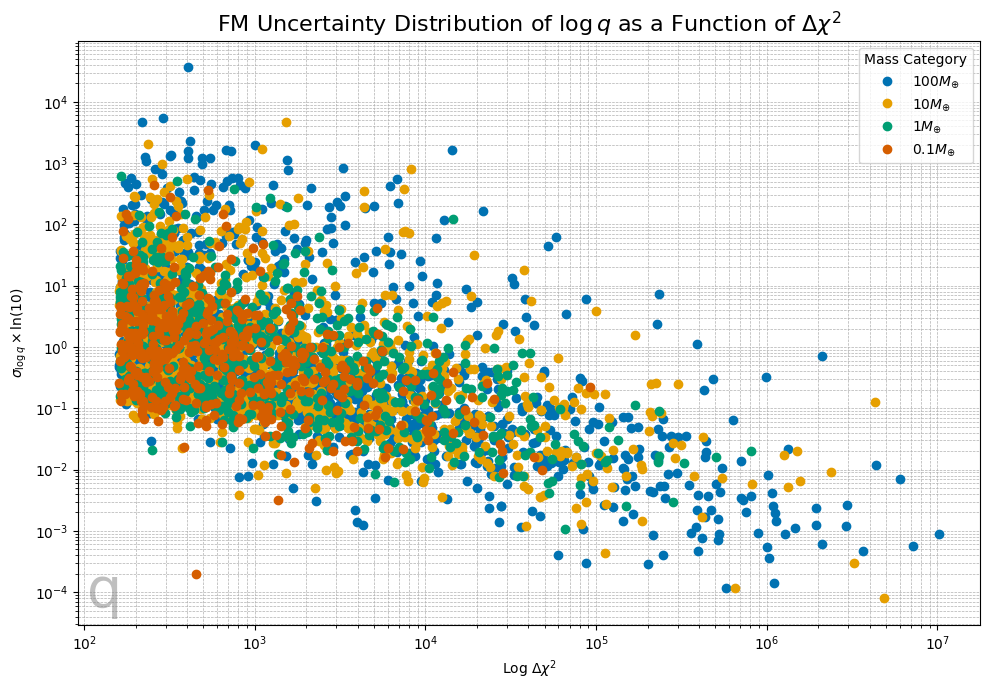 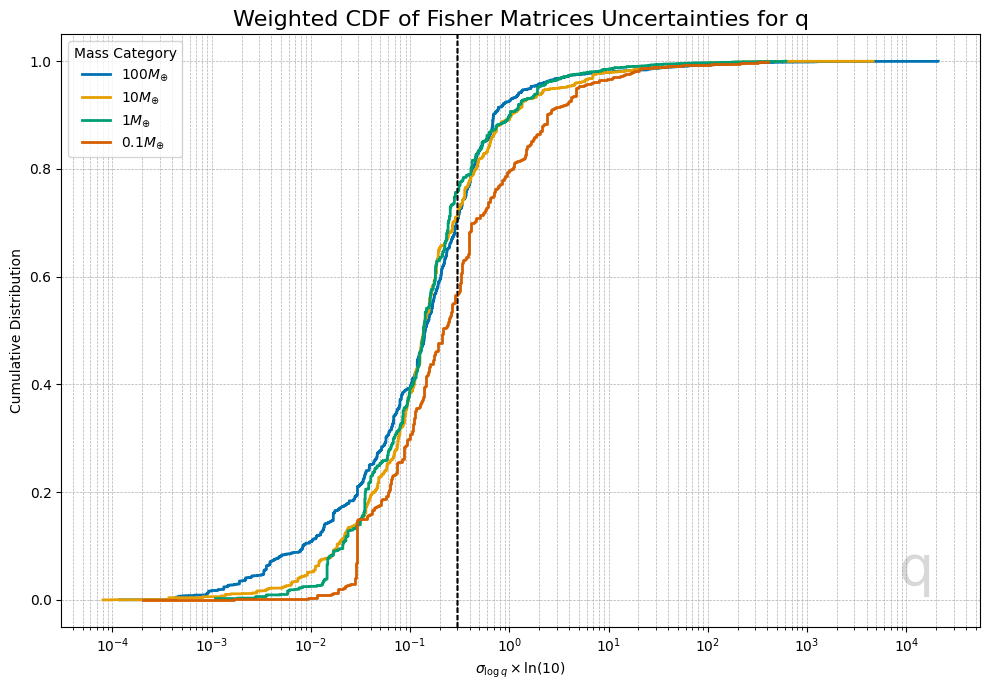 Fisher Uncertainties Distributions
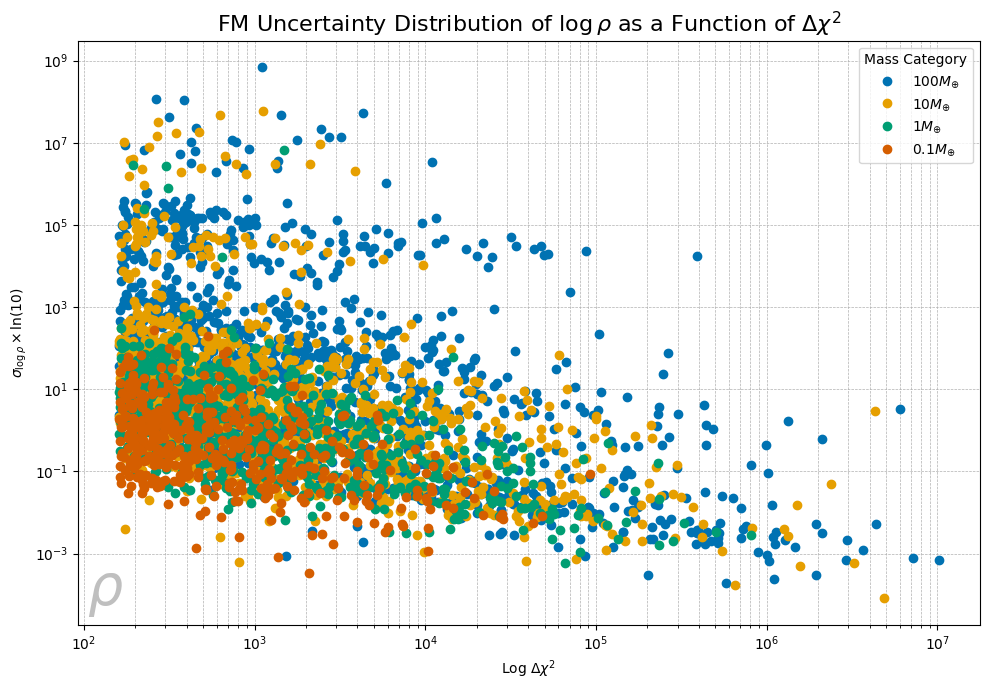 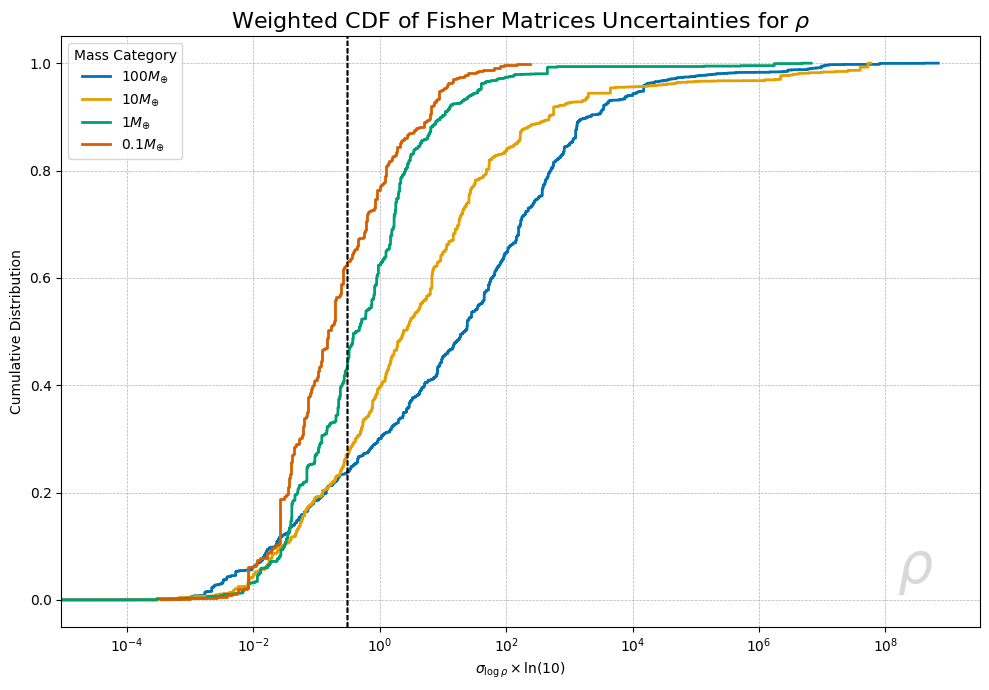 Fisher Uncertainties Distributions
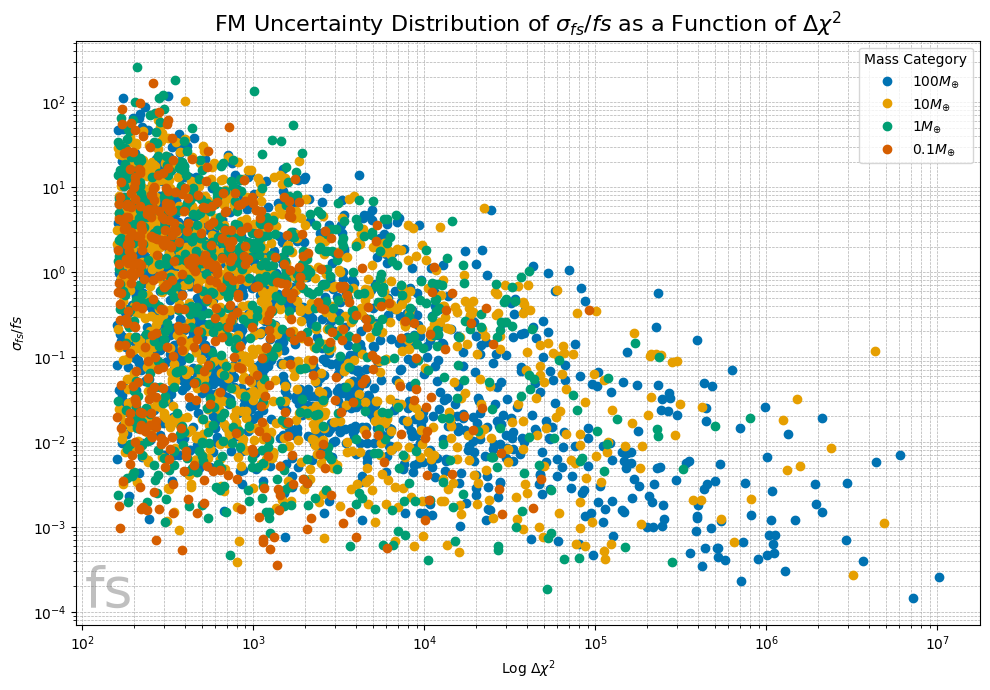 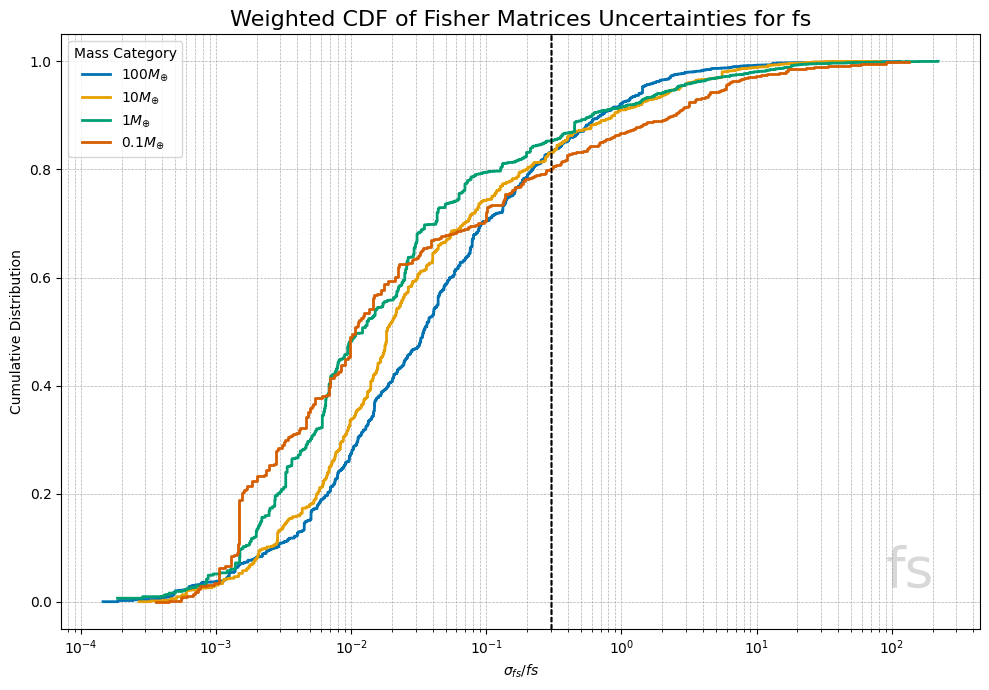 Future work
Roman Yield Simulations Plans
New yield baseline with 8+1 fields
Explore cadences between 7.5 and 15 minutes (& different fields)
Explore color filter choice and cadence (Blue: R062 & Z087, Red: F184 & K213)
Addition of off-season low-cadence observations
New features: fisher matrix error estimates for bound planet properties, masses
Play around with cadence and field selection at:
https://github.com/mtpenny/gbtds_optimizer
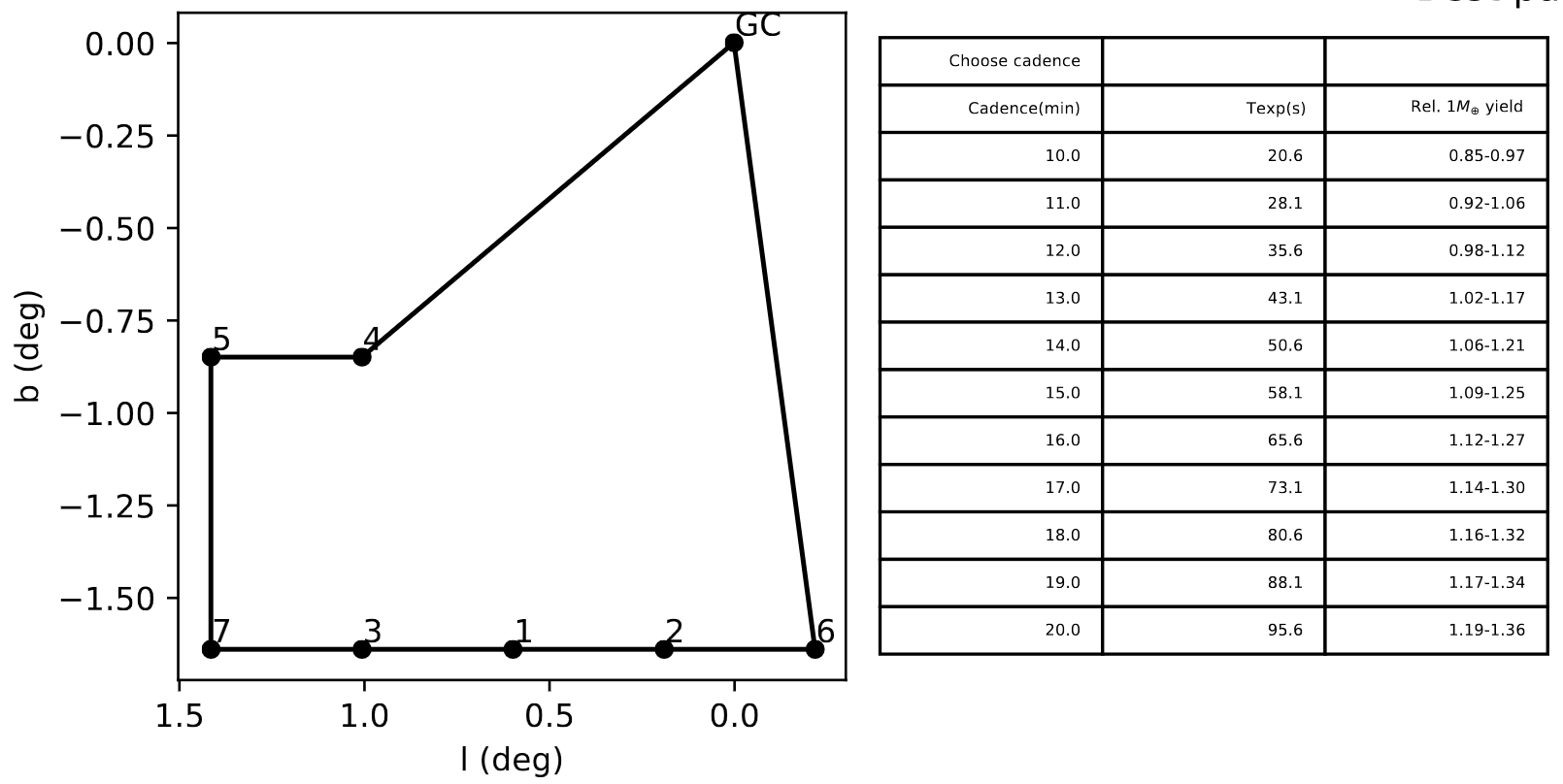 Thank YouContact me via fzohra2@lsu.edu